Indigenous Peoples and Population Dynamics in Latin America
Fabiana Del Popolo
CELADE-Population Division
ECLAC
2011 Annual Meeting of the  UN Inter- Agency Support Group on Indigenous Peoples Issues
New York, November  21 – 23rd, 2011
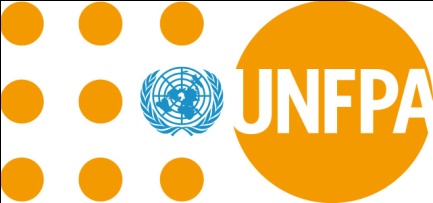 Background Framework
Latin America is a multiethnic and pluricultural region: more than 670 indigenous groups with enormous diversity  
Indigenous peoples constitute active political and social actors: demands for recognition
 Exists a minimum standard of rights (ILO Convention No. 169 y United Nations Declaration):
Right to be free from discrimination; 
Right to cultural integrity; 
Right to property, use, control and access to lands, territories and resources; 
Right to development and social well-being; 
Right to political participation, free, previous and informed consent
New and increasing demands for information
The demand for information, a recurring theme for governments, indigenous organizations and international organizations: essential technical tool for the design, implementation and monitoring of public policy and undeniable political utility
Importance of socio-demographic information, specially from census: who, how many and where are indigenous peoples constitute basic inputs for policies and programs. 
In particular, demographic dynamics and their inherent components – fertility, mortality, and migration – sustain the biological and socio-cultural reproduction of indigenous peoples
Data sources
Census: among 20 countries in Latin America, 16 of them counted indigenous peoples (or population) in the 2000 census decade. It will be 17  in 2010 decade.
Household and Demographic and health surveys: 8-10 countries in recent surveys (sample size limitations) 
Education and health registries: 1 country,  Brazil with systematic processing., and local experiences. In health: some advances in 5 countries (Chile, Colombia, Ecuador, Guatemala, Venezuela)
Indigenous Peoples and censuses
[Speaker Notes: - All countries use self-identification criteria, except Peru.

What do we measure using  Self-identification?

Semantic problem: diversity in the formulation of questions and their response categories 
Sense of belonging: whether the person belongs to an indigenous people, indigenous group, or indigenous ethnicity (the term changes in each country, usually mention people [pueblo];  culture. 
Included along with identification of ethnic and racial categories. 
Only racial dimension through use of perceived phenotypical categories.

Difficulties in measuring progress:  socio-historical context  and methodological issues (changes in the questions and their impact on capturing the indigenous populations and therefore, on indicators).]
General balance 2010 census  based on international and regional recommendations
Self –identification criteria: review and improvement of the questions , all countries.
Other dimensions, as indigenous language, territories and ancestors, cultural perspective: improvement and new questions (Ex. Brazil, Chile, Ecuador, Mexico)
Cartography that allows the reconstruction of indigenous territories: ex. Brazil and Costa Rica.
Census process, participation, training, campaigns and institutionalization: important improvement!
Indigenous population more than 28 millon,   2000 census decade
Indigenous population, 2010 decade: growth due to demographic components and an increase in self-identification
Panama 2000
Ecuador 2001
Indigenous
Indigenous
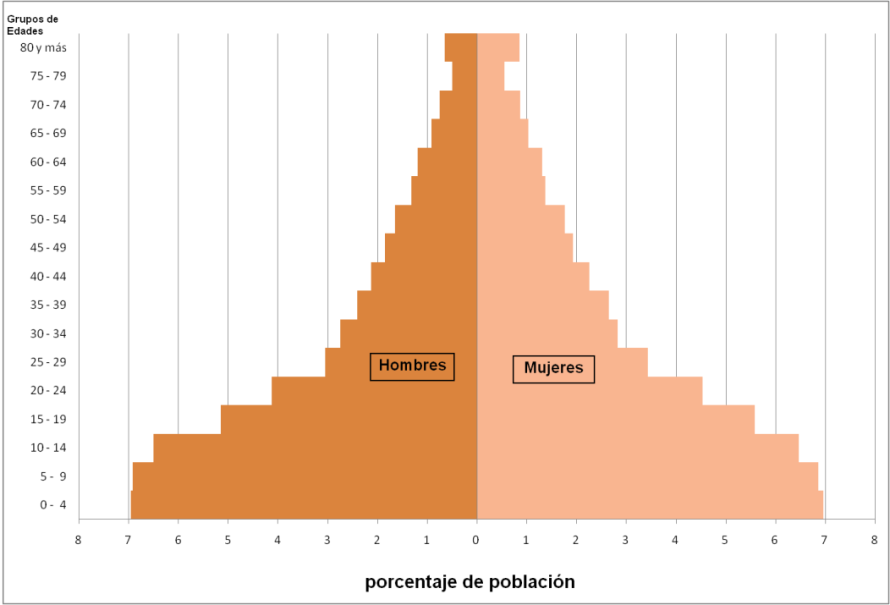 Non Indigenous
Non Indigenous
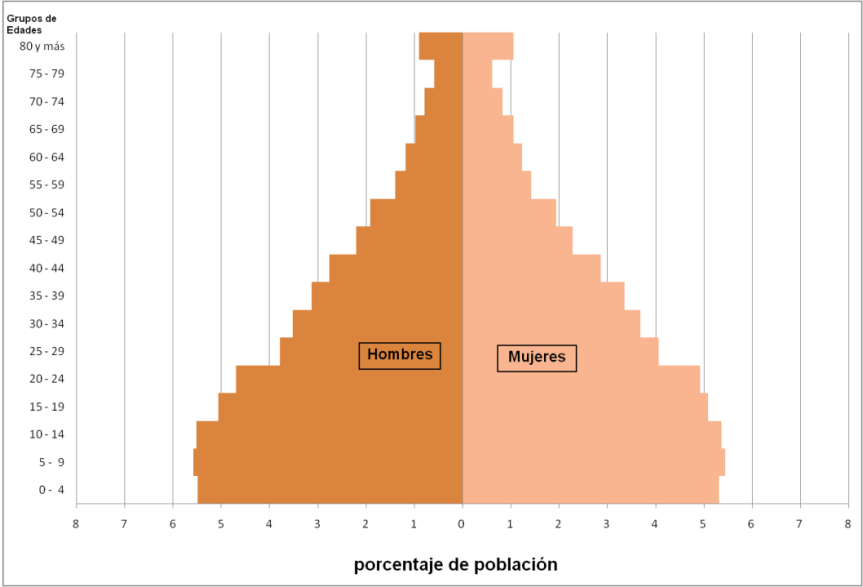 Fertility
Total fertility rate, 2000 census decade
Percentage of youth (15-19 years old) that are mothers, rural areas, 2000 census decade
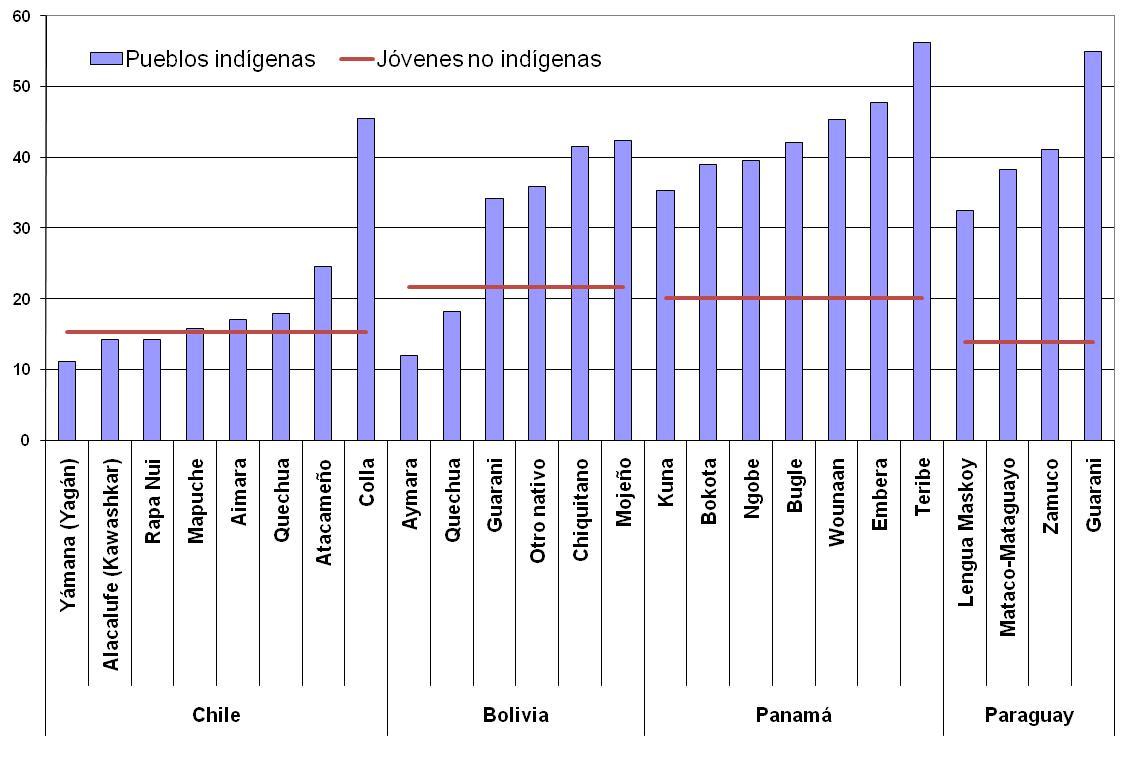 Recuperación demográfica y fecundidad: entre derechos individuales y colectivos
Source: Pagliaro et all (2010)
Mortality
Infant mortality rate (per thousand), 2000 census
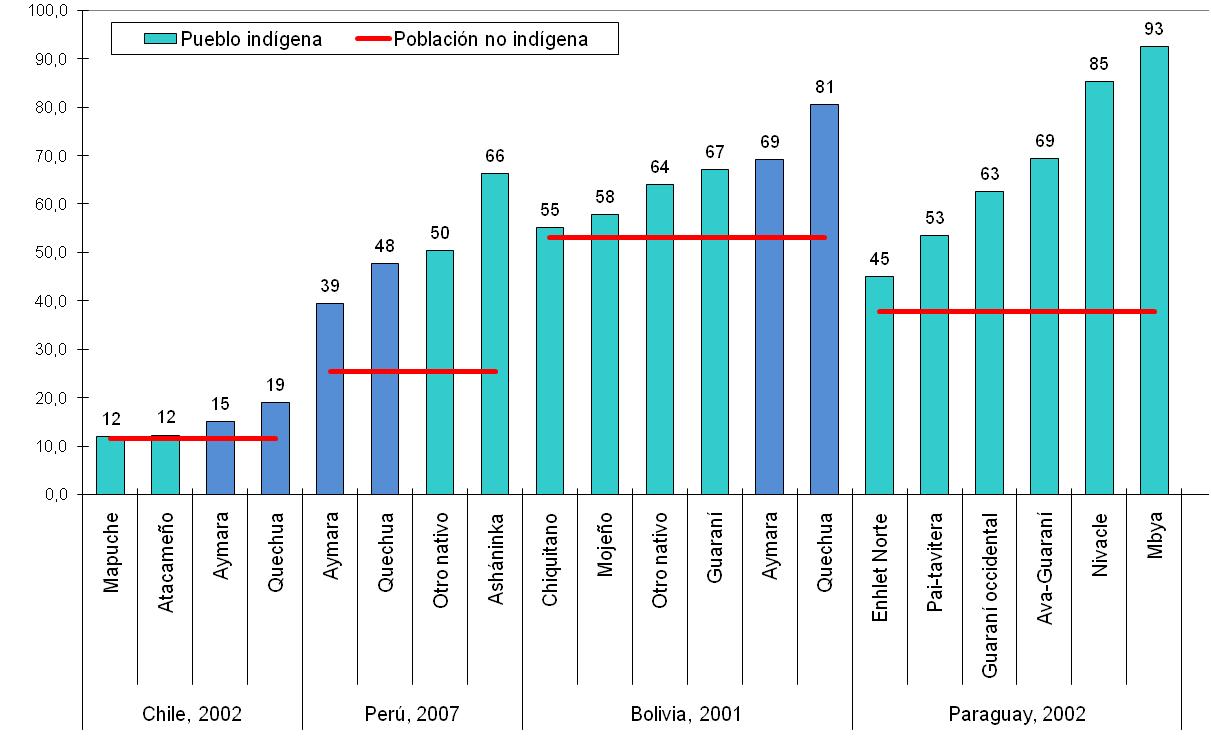 Spatial distribution, internal and international migration
Population distribution according to urban-rural residence, indigenous-non indigenous
Percentage of  indigenous migrants between major administrative divisions in the five years prior to the census, by age groups
Percentage of indigenous and non-indigenous international immigrant s born in bordering or other countries, by country of residence, 2000 census decade
Data Bank PIAALC
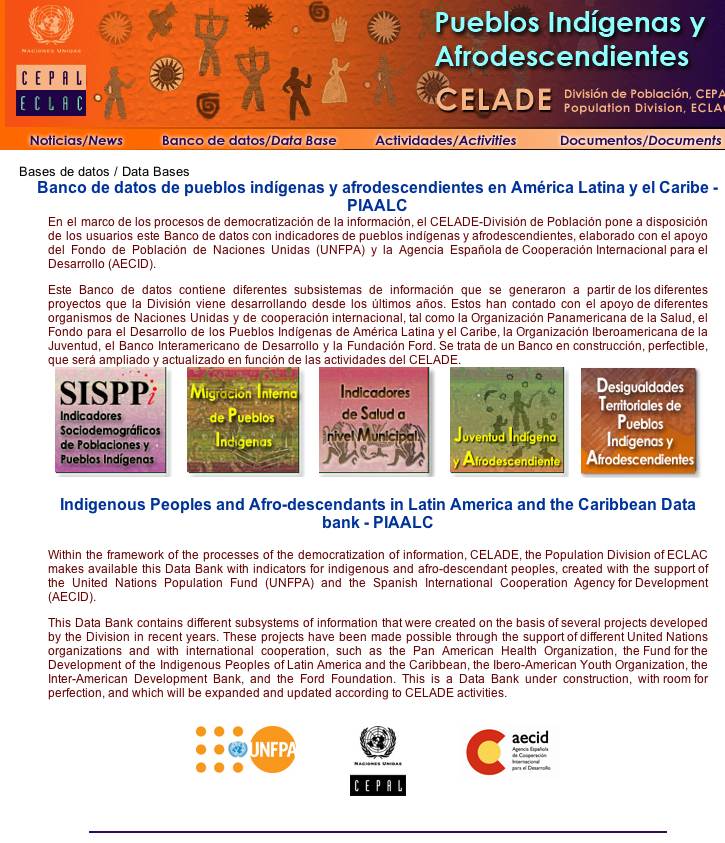 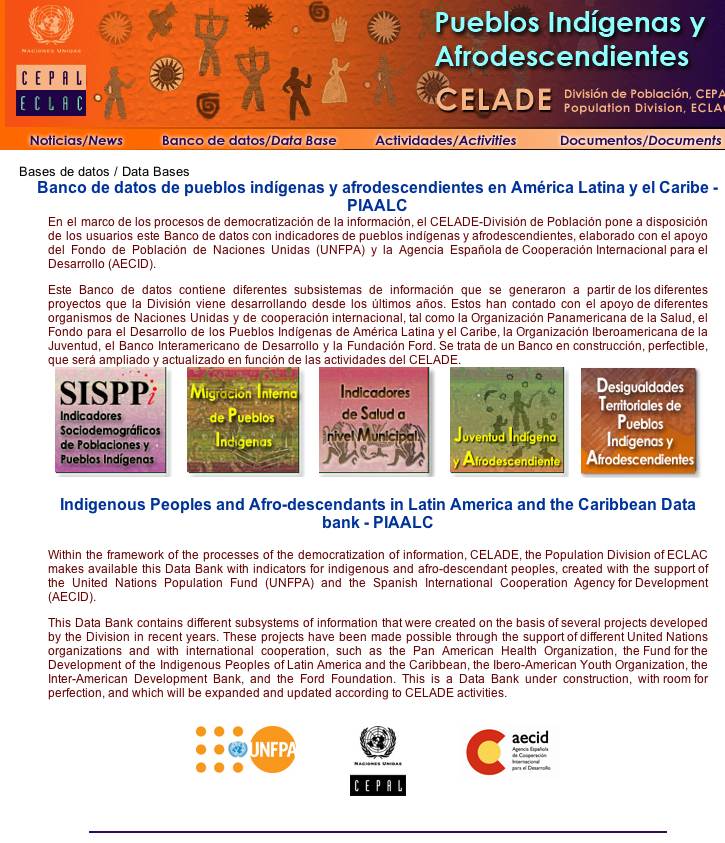 Thank you
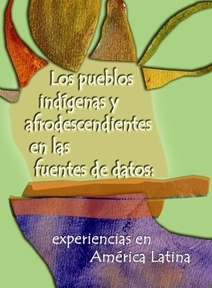 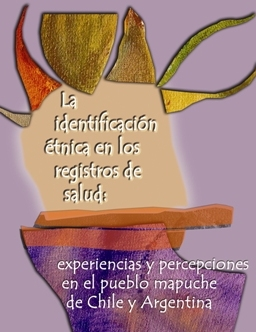 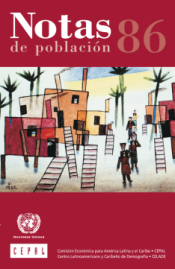 www.cepal.org/celade/indigenas
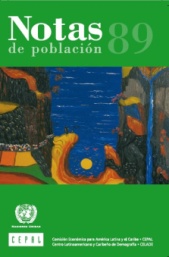 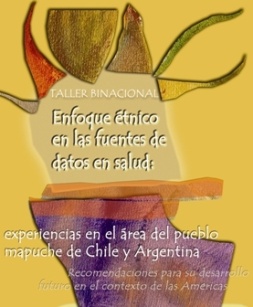 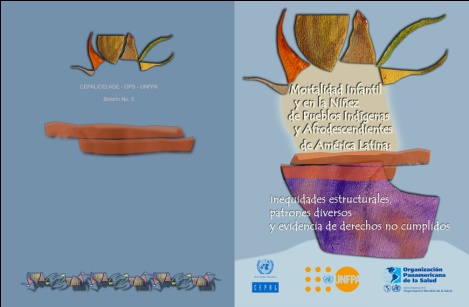 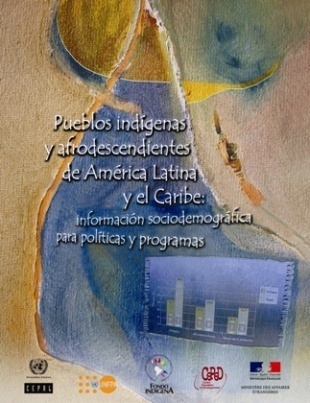 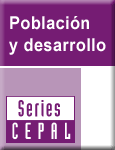 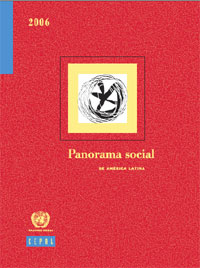 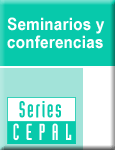 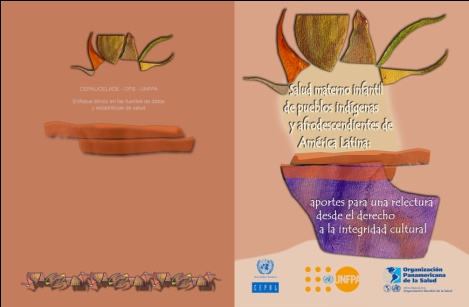 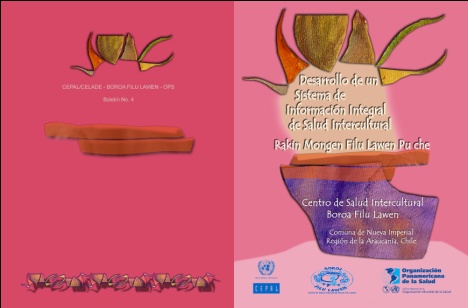 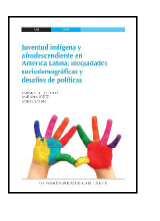 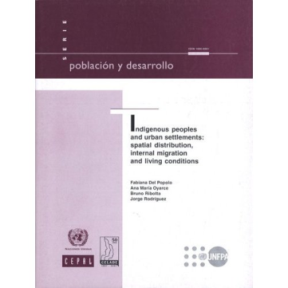 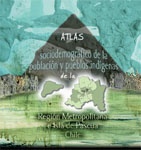 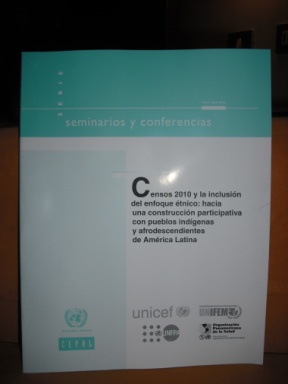 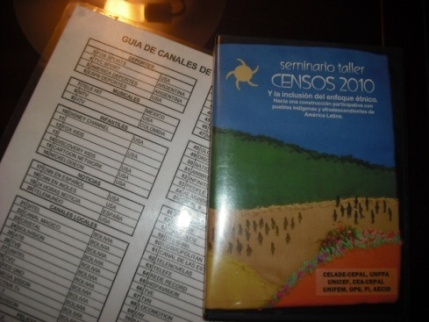 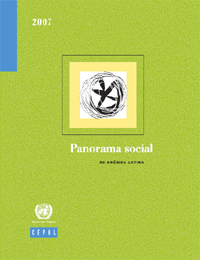